“Hoću i mogu, ali ne razumijem”
Teškoće u učenju
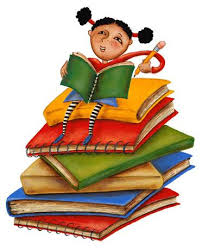 Tamara Miljević,mag.psych
Što su teškoće u učenju
Specifične smetnje u psihičkim procesima koje onemogućuju razumijevanje i upotrebu jezika
Smetnje u govoru, čitanju, pisanju ili računanju
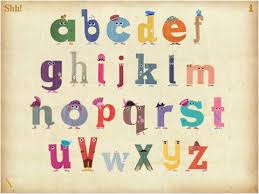 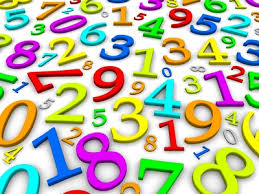 Što su teškoće u učenju
Ta djeca nisu mentalno zaostala, senzorno oštećena niti imaju emocionalne smetnje
U populaciji školske djece ima oko 5% djece s takvim teškoćama
Četiri puta češće u dječaka nego u djevojčica
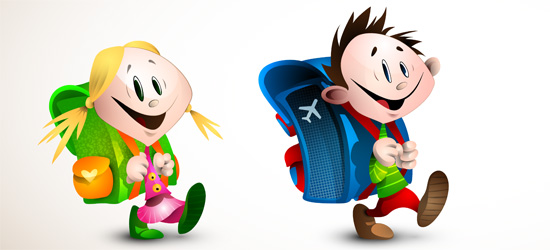 Model teškoća u učenju
RAZVOJNE TEŠKOĆE

Smetnje pažnje / smetnje u mišljenju i pamćenju / teškoće u govoru / perceptivne i motorne smetnje
TEŠKOĆE U ŠKOLSKOM UČENJU

u čitanju (disleksija) /u pisanju (disgrafija) /u izražavanju (afazija) / u računanju (diskalkulija)
Disleksija
Termin koji se koristi za smetnje čitanja povezane s neurološkim činiteljima koji dovode do teškoća u primanju i obradi vidnih podražaja u SŽS-u.

Takva djeca :
Teškoće u povezivanju slova i glasa
Zamjenjuju slična slova u čitanju (b i d, u i n)
Ne izgovaraju slova na kraju riječi, dodaju slova koja ne postoje u riječi
Pogađaju riječi
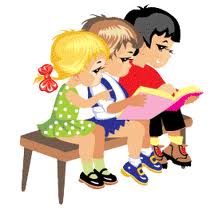 Čuveni dislektičari
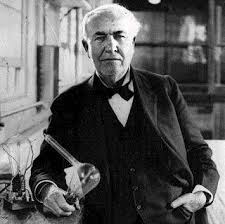 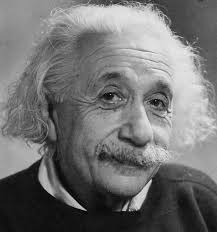 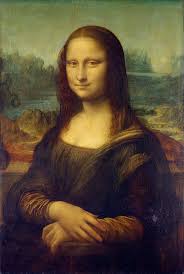 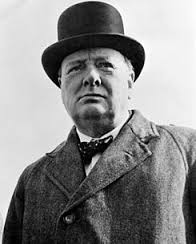 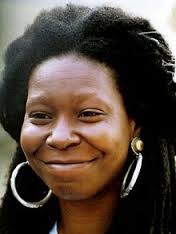 disgrafija
Disgrafija je stabilna nesposobnost djeteta za razvijanje vještine pisanja (prema pravopisnim načelima određenoga jezika), koja se očituje u mnogobrojnim, trajnim i tipičnim pogreškama. 

Teškoće (pogreške) nisu povezane s neznanjem pravopisa i trajno su prisutne bez obzira na dovoljan stupanj intelektualnog i govornog razvoja, normalno stanje osjetila sluha i vida te redovno školovanje.
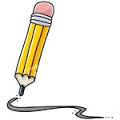 Disgrafija
Takva djeca:

Imaju nezgrapan i nečitak rukopis
Izostavljaju slova i zamjenjuju slova u riječi
Zrcalno pismo za neka slova i brojke (s, z, e, 3, 1..)
Pišu riječi zajedno
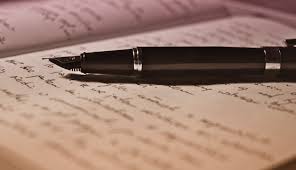 Pisani uradak učenika s disgrafijom
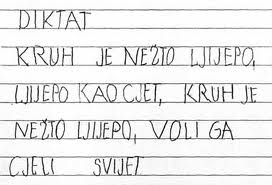 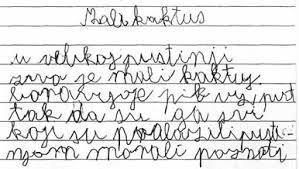 diskalkulija
skup specifičnih teškoća u učenju matematike/aritmetike i u izvođenju matematičkih/aritmetičkih zadataka (operacija). 
djelomičan poremećaj procesa usvajanja matematike, koji se može pojavljivati u svim ili samo određenim područjima matematike.
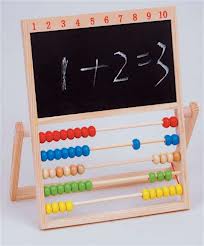 akalkulija
potpunu nesposobnost usvajanja gradiva iz matematike, odnosno potpunu odsutnost matematičkog  mišljenja.

u većini slučajeva akalkulija je sekundarni, stečeni poremećaj koji se događa u odrasloj dobi zbog moždane lezije ili bolesti središnjeg živčanog sustava.
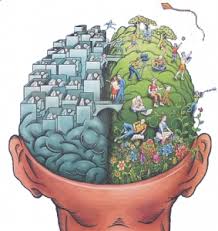 Kako prepoznati diskalkuliju
dijete zamjenjuje brojeve  u čitanju, pisanju i pri upotrebi kalkulatora
dijete ponavlja isti broj ili radnju više puta i nije u stanju prijeći na sljedeći korak kako u pisanju, tako i u računanju
 dijete zrcalno mijenja znamenke, narušava ili zrcalno mijenja redoslijed znamenaka u višeznamenkastim brojevima, kako u čitanju, tako i u pisanju
dijete pogrešno prepoznaje računske simbole  
dijete slabo pamti i prepoznaje niz brojeva
Kako pomoći učenicima s teškoćama u učenju
što ranije prepoznati smetnju koja dovodi do teškoća u učenju
prilagoditi zadatke tako da omogućavaju postizanje početnog uspjeha
zadavati kraće zadatke i koristiti neposredne povratne informacije
provjeravati razumijevanje gradiva
dati dovoljno vremena za odgovor
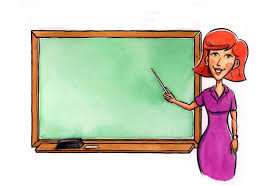 Slovo zakona
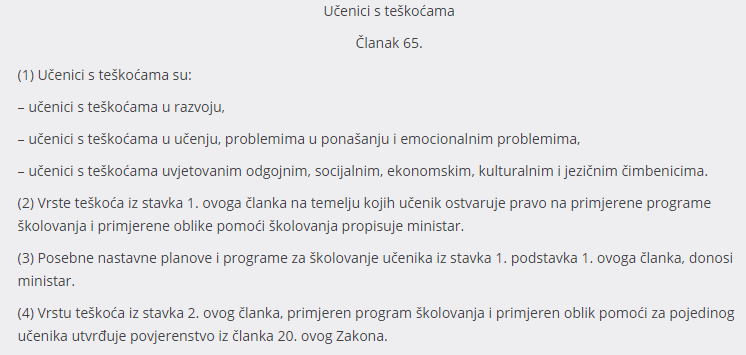 ZAKON O ODGOJU I OBRAZOVANJU U OSNOVNOJ I SREDNJOJ ŠKOLI 152/14
SLOVO ZAKONA
Redoviti program uz individualizirane postupke određuje se učenicima koji s obzirom na vrstu teškoće mogu svladavati redoviti nastavni plan i program/kurikulum bez sadržajnog ograničavanja, ali su im zbog specifičnosti u funkcioniranju potrebni individualizirani postupci u radu.
PRAVILNIK O OSNOVNOŠKOLSKOM I SREDNJOŠKOLSKOM ODGOJU I OBRAZOVANJU UČENIKA S TEŠKOĆAMA U RAZVOJU
NN 24/15
SLOVO ZAKONA
Individualizirani postupci omogućavaju različite oblike potpore, prema potrebama učenika, i to s obzirom na: samostalnost učenika; vrijeme rada; metode rada; provjeravanje vještina, znanja i sposobnosti učenika; praćenje i vrednovanje postignuća učenika; aktivnost učenika; tehnološka, didaktička i/ili rehabilitacijska sredstva za rad i primjerene prostorne uvjete.
PRAVILNIK O OSNOVNOŠKOLSKOM I SREDNJOŠKOLSKOM ODGOJU I OBRAZOVANJU UČENIKA S TEŠKOĆAMA U RAZVOJU
NN 24/15
Slovo zakona
Odgoj i obrazovanje učenika s teškoćama temelji se na načelima prihvaćanja različitosti učenika, prihvaćanja različitih osobitosti razvoja učenika, osiguravanja uvjeta i potpore za ostvarivanje maksimalnoga razvoja potencijala svakoga pojedinog učenika, izjednačavanja mogućnosti za postizanje najvećega mogućeg stupnja obrazovanja te osiguravanja odgoja i obrazovanja učenika što bliže njegovu mjestu stanovanja.
PRAVILNIK O OSNOVNOŠKOLSKOM I SREDNJOŠKOLSKOM ODGOJU I OBRAZOVANJU UČENIKA S TEŠKOĆAMA U RAZVOJU
NN 24/15
Slovo zakona
Svi sudionici odgojno-obrazovnoga procesa i pružatelji profesionalne potpore obvezni su u radu i u korištenju dobivenih podataka i rezultata poštovati stručne i etičke norme te osigurati tajnost prikupljenih podataka radi zaštite prava i interesa učenika.
PRAVILNIK O OSNOVNOŠKOLSKOM I SREDNJOŠKOLSKOM ODGOJU I OBRAZOVANJU UČENIKA S TEŠKOĆAMA U RAZVOJU
NN 24/15
LITERATURA
Nikolić, S., Marangunić, M. i sur. (2004). Dječja i adolescentna psihijatrija. Zagreb: Školska knjiga
Howe, M.J.A. (2008). Psihologija učenja. Jastrebarsko:Naklada Slap
Hartley, J. i Branthwaite, A. (2002). Psiholog u praksi. Jastrebarsko: Naklada Slap
Grgin, T. (2004). Edukacijska psihologija. Jastrebarsko: Naklada Slap
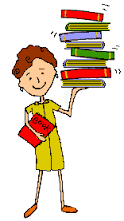